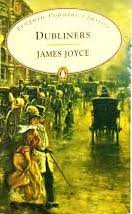 Dubliners
James Joyce
Stories to be discussed:
Suggested for further study:
“Araby”
“Eveline”
“Clay”
“The Dead”
Ulysses
A Portrait of the Artist as a Young Man
About the collection:
sketches of life in Dublin
universal themes
Dublin as a microcosm of the world
influence of Impressionism
 symbolism
stream of consciousness
Themes:
paralysis / lethargy

death

awareness (or lack of it) / epiphany
Pay attention to:
the atmosphere in each story
the setting
the word choice
the symbolism
the common elements in stories
“Araby”
the atmosphere: unpleasant, lifeless, dead
pay attention to the description of the setting on the first page
Which words especially set the atmosphere?
How does the atmosphere affect the narrator?
a blind street
an uninhabited house
detached from its neighbours
brown imperturbable faces
the former tenant had died
musty air
littered with old papers
curled and damp pages
yellow leaves
the wild garden
rusty pump
short days of winter
dusk
The Narrator
first person retrospective narration
a grown man at the time of the narration
What does that signify in terms of the themes?
Dreams vs Reality
The boy’s dreams
His quest
The journey
The Bazaar: Araby
How does the boy feel when he reaches his destination?
Why?